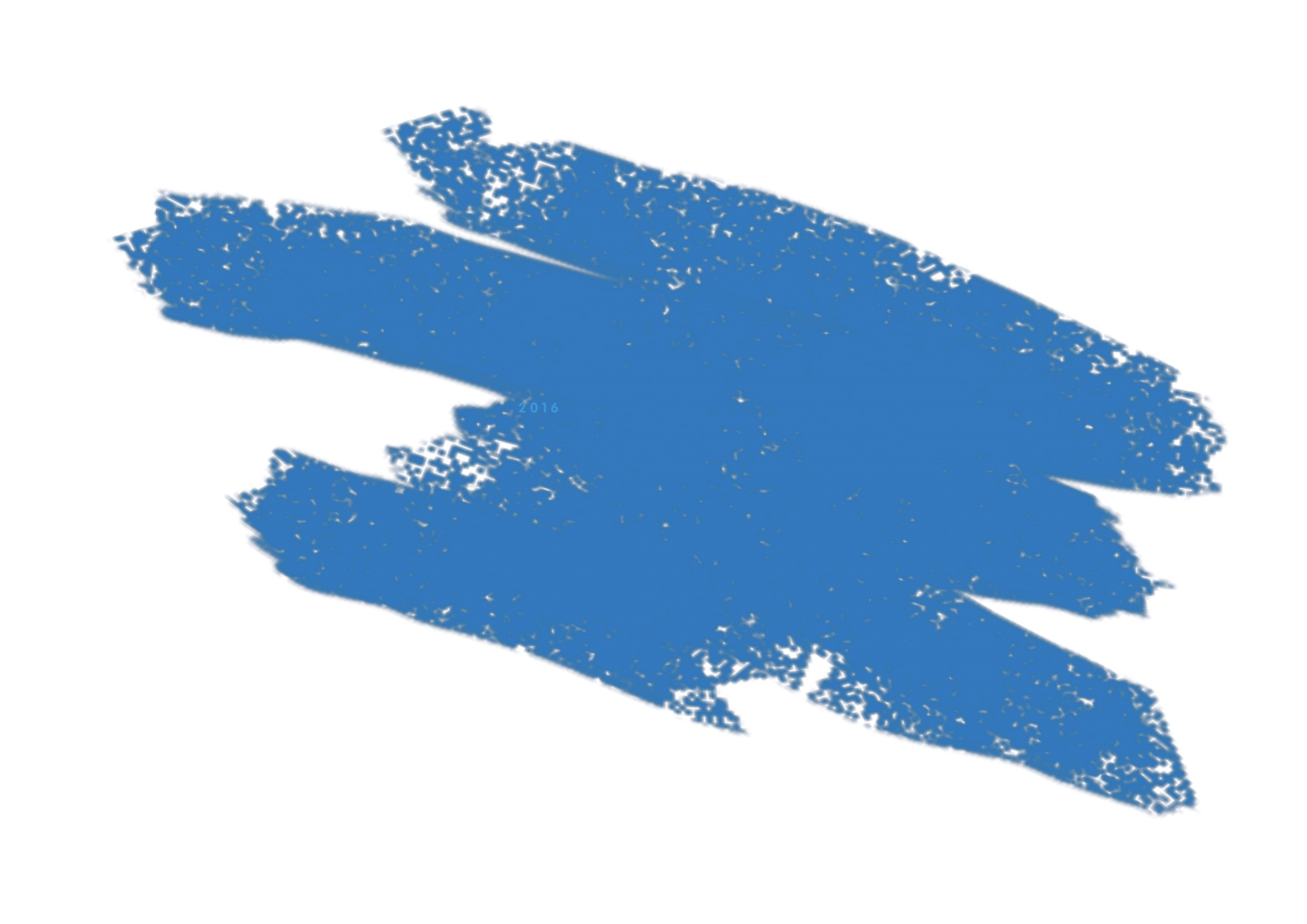 急救药品培训
博富特咨询
全面
实用
专业
关于博富特
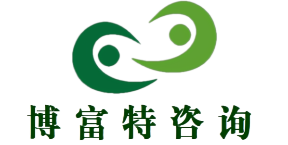 博富特培训已拥有专业且强大的培训师团队-旗下培训师都拥有丰富的国际大公司生产一线及管理岗位工作经验，接受过系统的培训师培训、训练及能力评估，能够开发并讲授从高层管理到基层安全技术、技能培训等一系列课程。
 我们致力于为客户提供高品质且实用性强的培训服务，为企业提供有效且针对性强的定制性培训服务，满足不同行业、不同人群的培训需求。
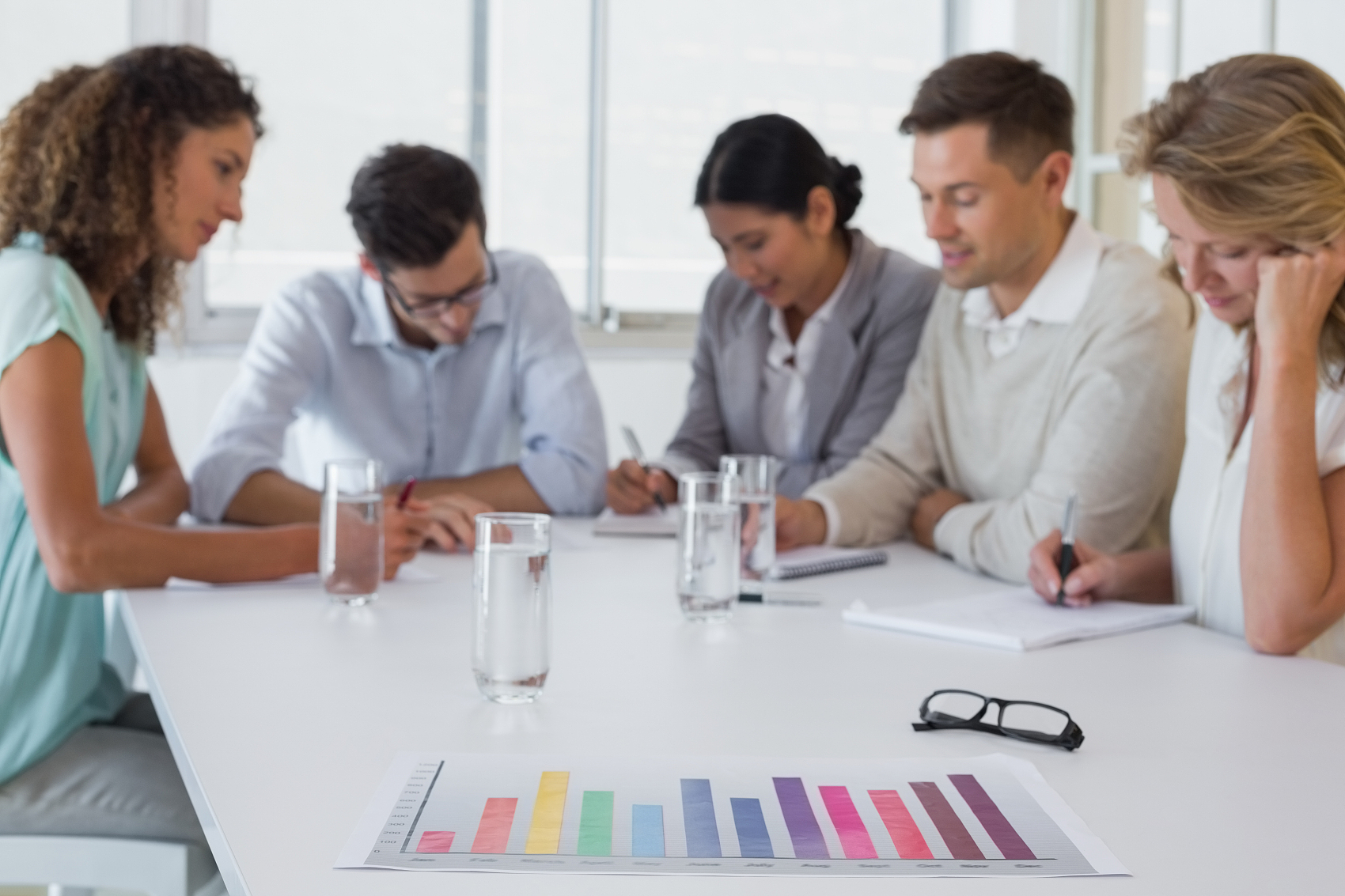 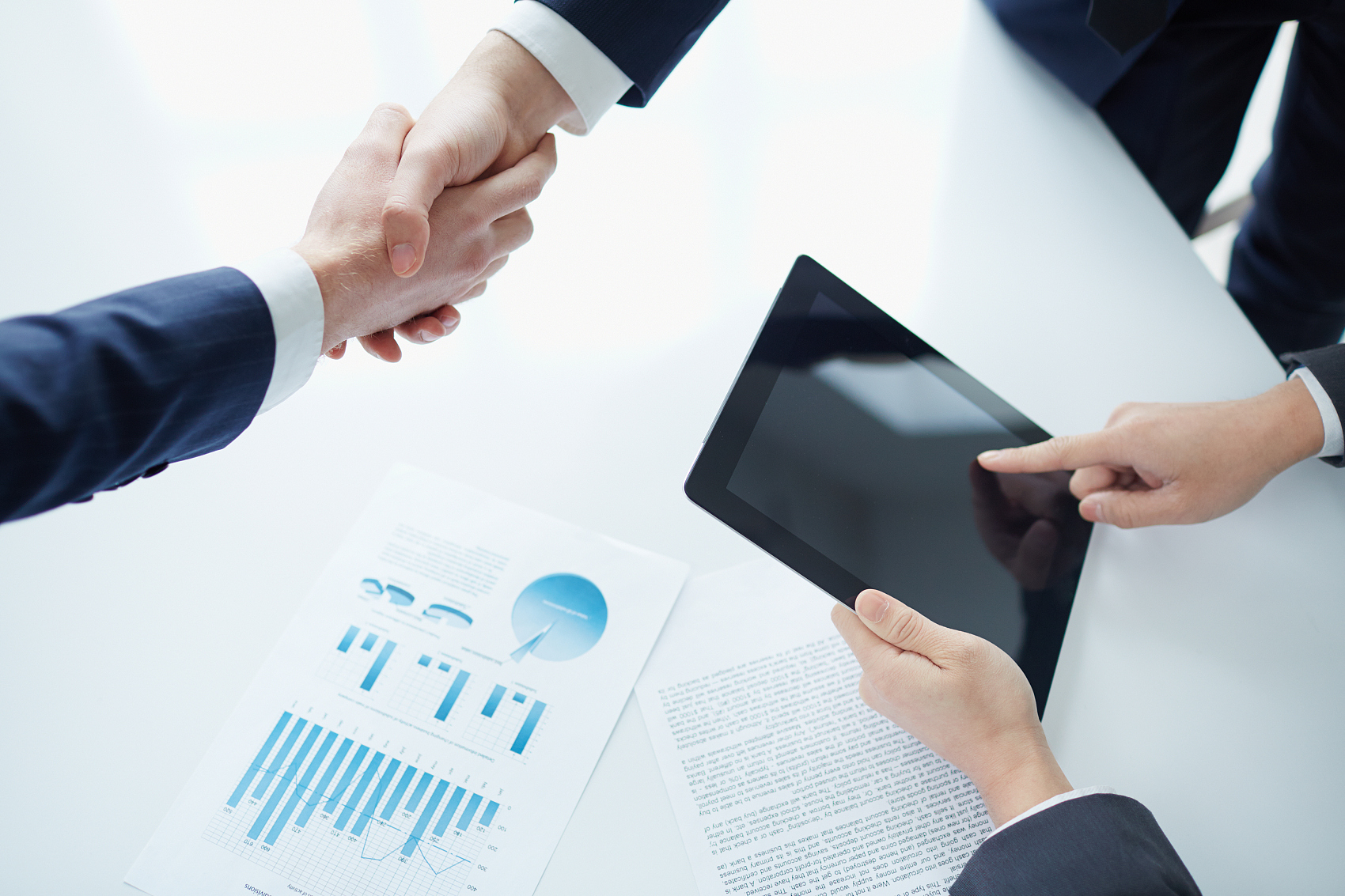 博富特认为：一个好的培训课程起始于一个好的设计,课程设计注重培训目的、培训对象、逻辑关系、各章节具体产出和培训方法应用等关键问题。
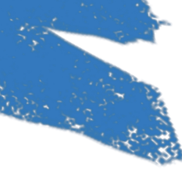 急救药品管理制度
1.抢救药品、器材做到“五固定”定数量品种、定点放置、定人保管、定期消毒灭菌、定期检查维修
                    “二及时”(及时检查维修、及时领取补充)。物品有明显标记，不准任意挪用。
 
2.抢救必备器械齐全，性能良好，处于备用状态。
 
3.抢救药物齐全，药品标签清晰，无变色、变质、过期失效、破损现象，按药物失效期的先后顺序（从左到右）放置和使用。

4.各科室抢救车的急救药品、物品按要求统一配备，专科急救药品及物品须经科室主任审核定出种类、数量、规格、剂量配备。
  抢救车须定点放置、定人管理，保证安全和使用方便。

5.抢救药品、器材使用后，24小时内补充齐全，如因特殊原因无法补齐时，应在交接登记表上注明，并报告护士长协调解决，以
  保证抢救患者时能及时用。

6.设有药品、器械配备登记本。做到账物相符，班班交接。

7.封存抢救车管理：封存前护士长(或分管护士)和另一护士按药品、器械配备登记本清点药品、器械，核对无误后用封条封存，
  双人签名并填写封存时间。
  护士每班检查一次封条的完好情况并做好交班，分管护士每周检查一次，每月由护士长和分管护士启封检查急救车内药品、器
  械一次，并有记录。

8.非封存抢救车管理：每班按药品、器械配备登记本清点药品、器械一次并做好交班，分管护士每周检查一次，护士长每两周检
  查一次，并有记录，账物相符。
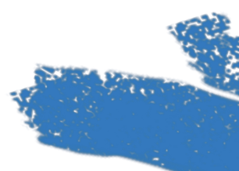 目     录
急救药品分类
心肺复苏药物
脑复苏药物
呼吸兴奋剂
镇静剂
止血剂
镇痛剂
04
01
肾上腺素、去甲肾上腺素、多巴胺、阿拉明、阿托品、碳酸氢钠、利尿剂、洋地黄制剂、肾上腺皮质激素、多巴酚丁胺
安定
哌替啶（杜冷丁）、吗啡等
纳洛酮
尼可刹米（阿拉明）、
络贝林（山梗菜碱）
凝血酶、止血敏、止血芳酸
6-氨基已酸
05
02
03
06
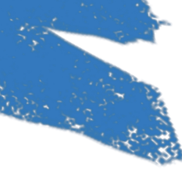 高危药品目录
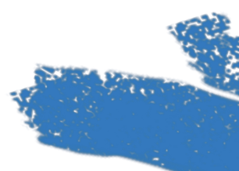 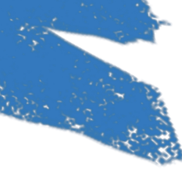 抢救药品目录
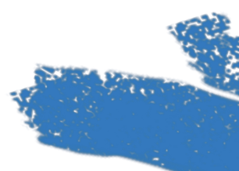 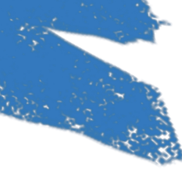 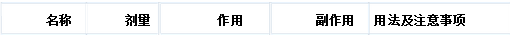 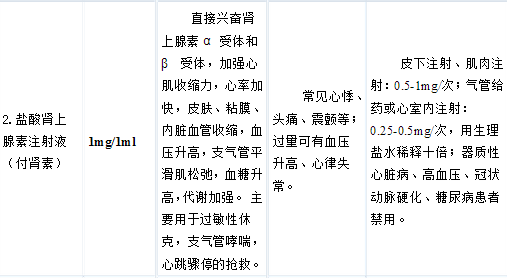 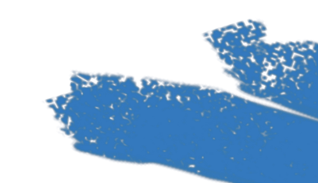 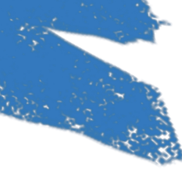 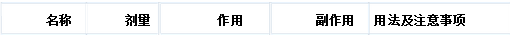 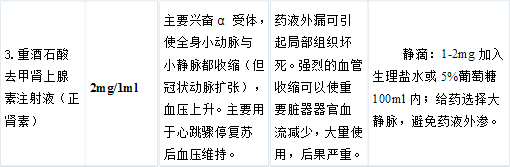 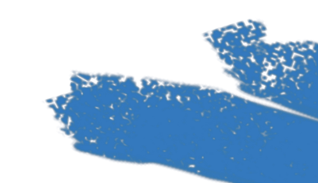 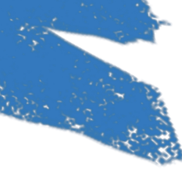 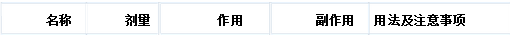 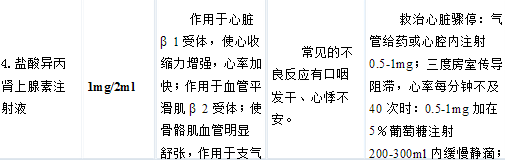 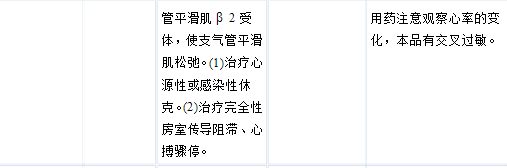 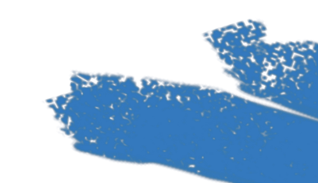 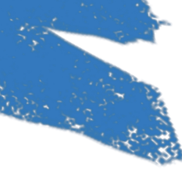 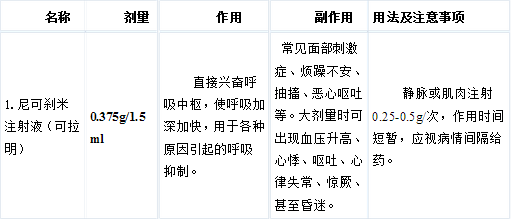 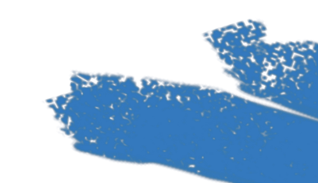 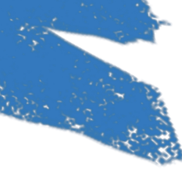 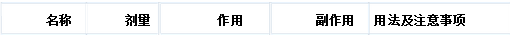 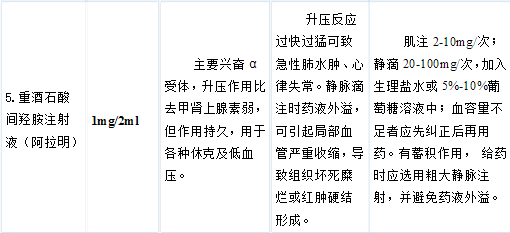 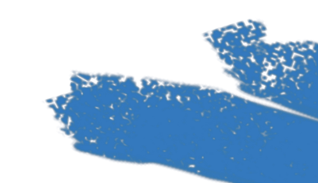 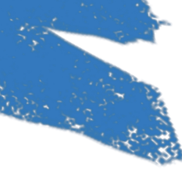 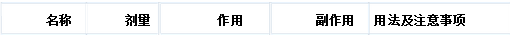 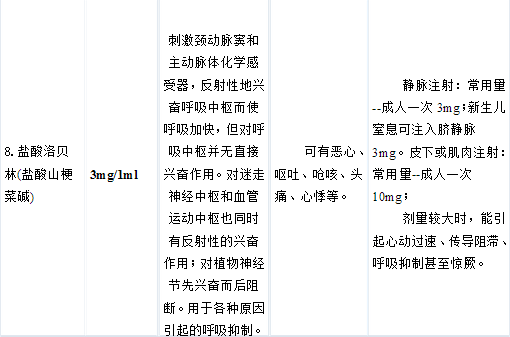 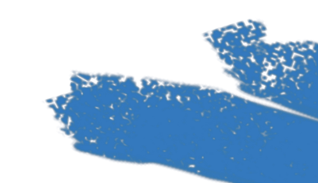 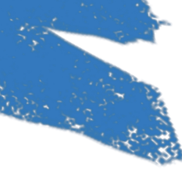 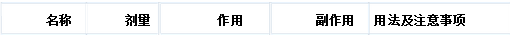 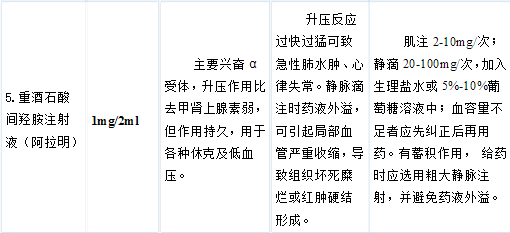 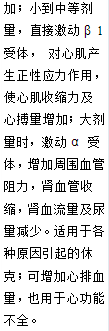 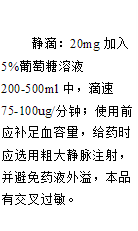 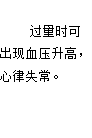 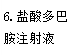 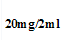 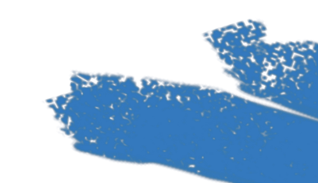 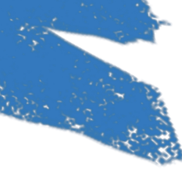 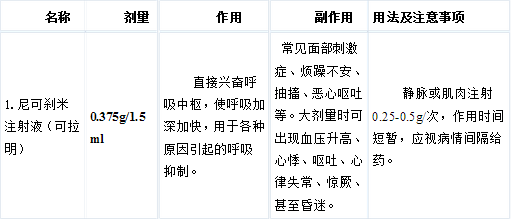 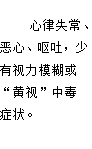 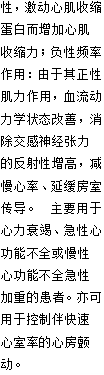 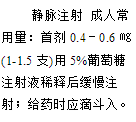 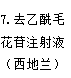 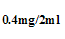 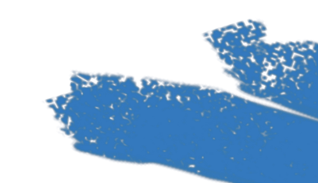 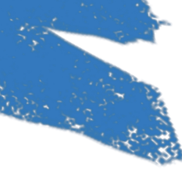 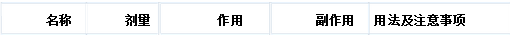 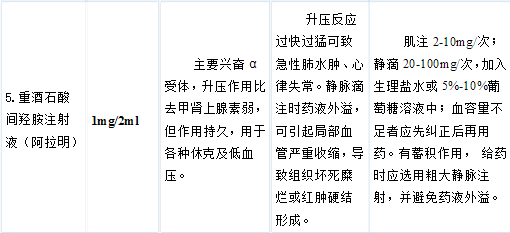 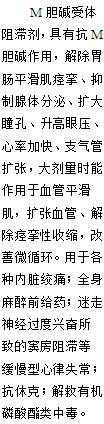 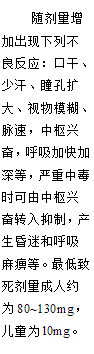 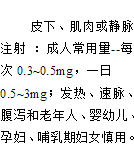 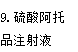 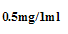 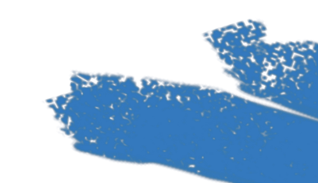 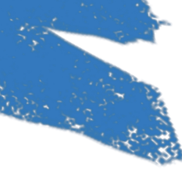 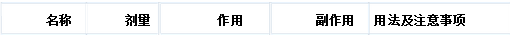 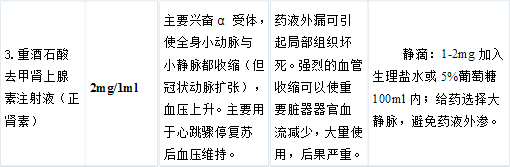 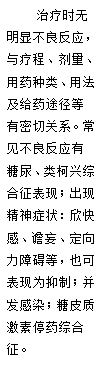 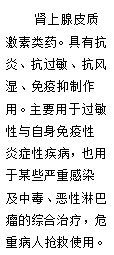 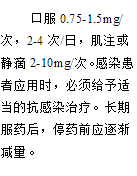 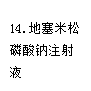 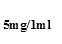 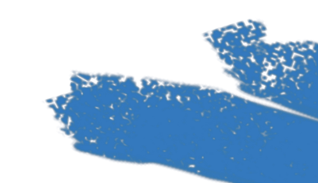 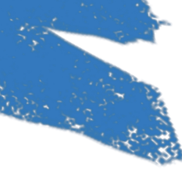 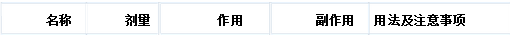 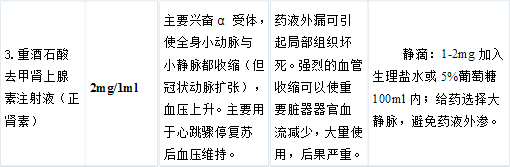 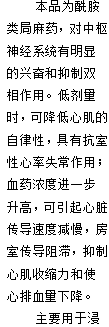 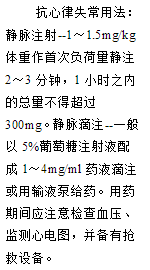 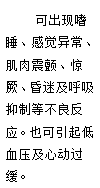 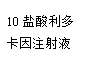 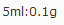 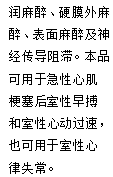 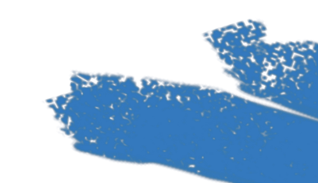 感谢聆听
资源整合，产品服务
↓↓↓
公司官网 | http://www.bofety.com/
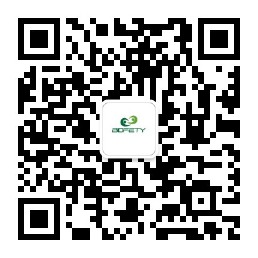 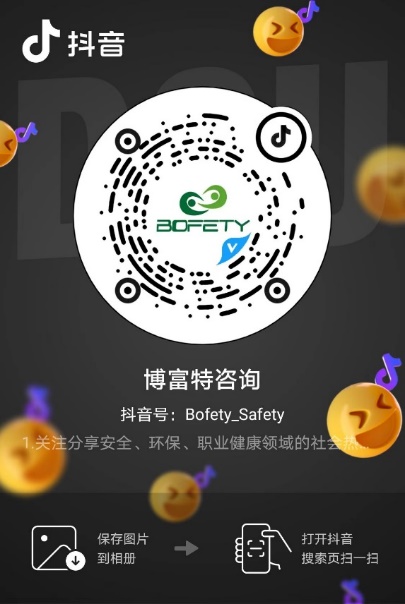 如需进一步沟通
↓↓↓
联系我们 | 15250014332 / 0512-68637852
扫码关注我们
获取第一手安全资讯
抖音
微信公众号